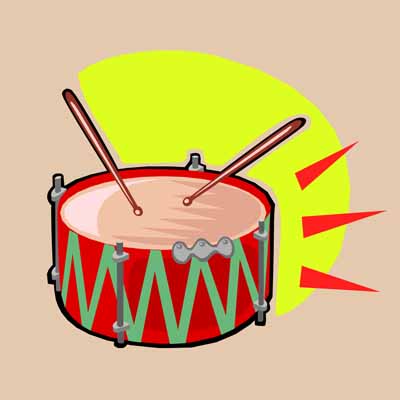 Мастер – класс «Звучащая игрушка»
(мероприятие для детей и родителей в рамках проекта «Импровизация в музыке»)
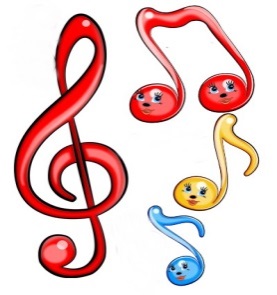 Из истории…
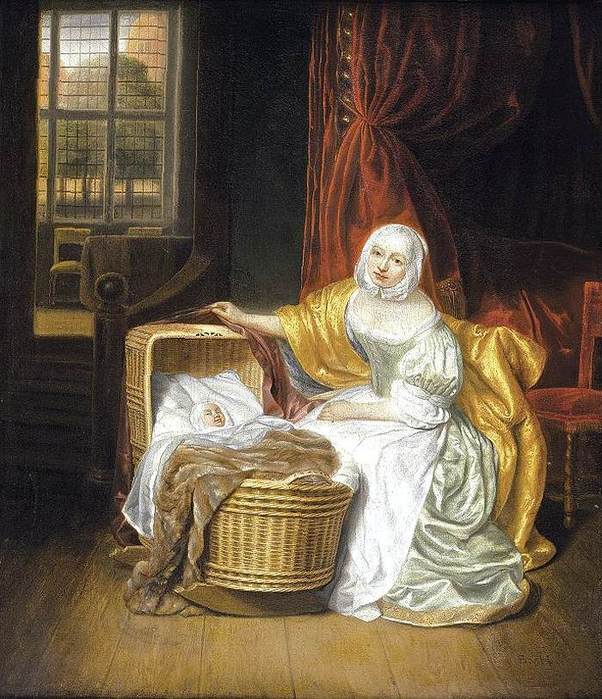 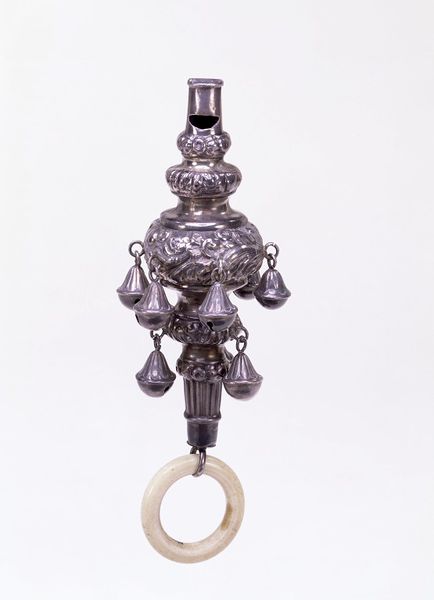 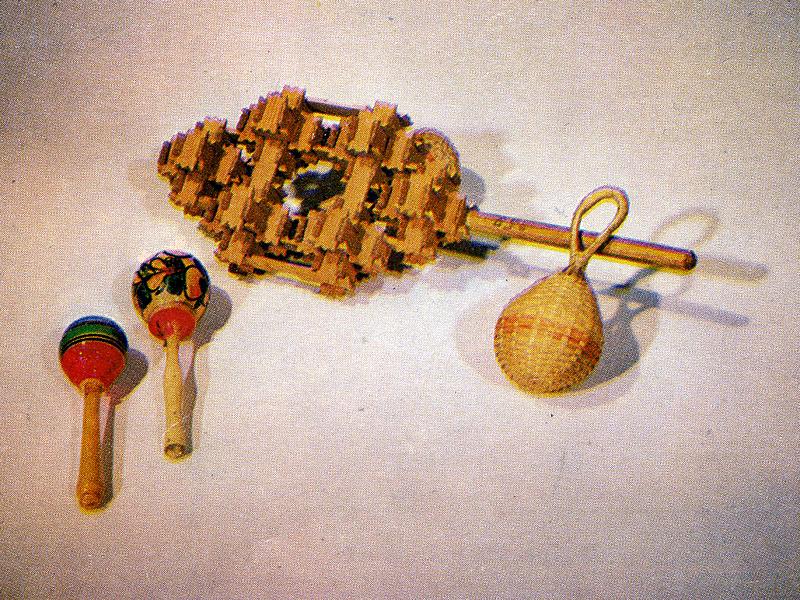 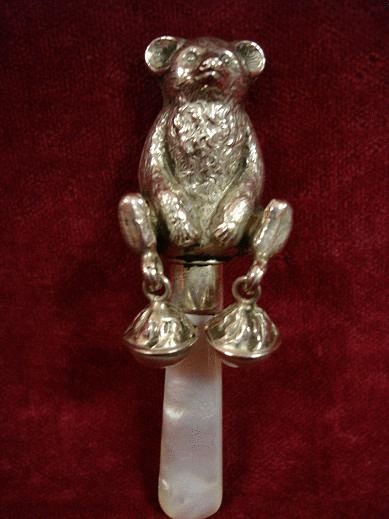 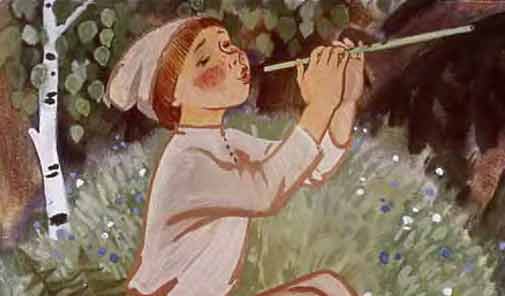 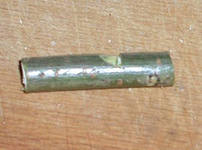 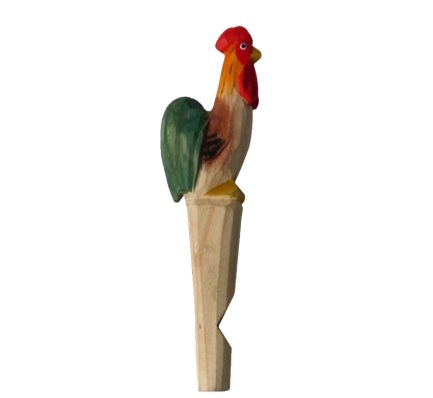 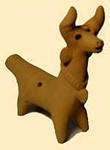 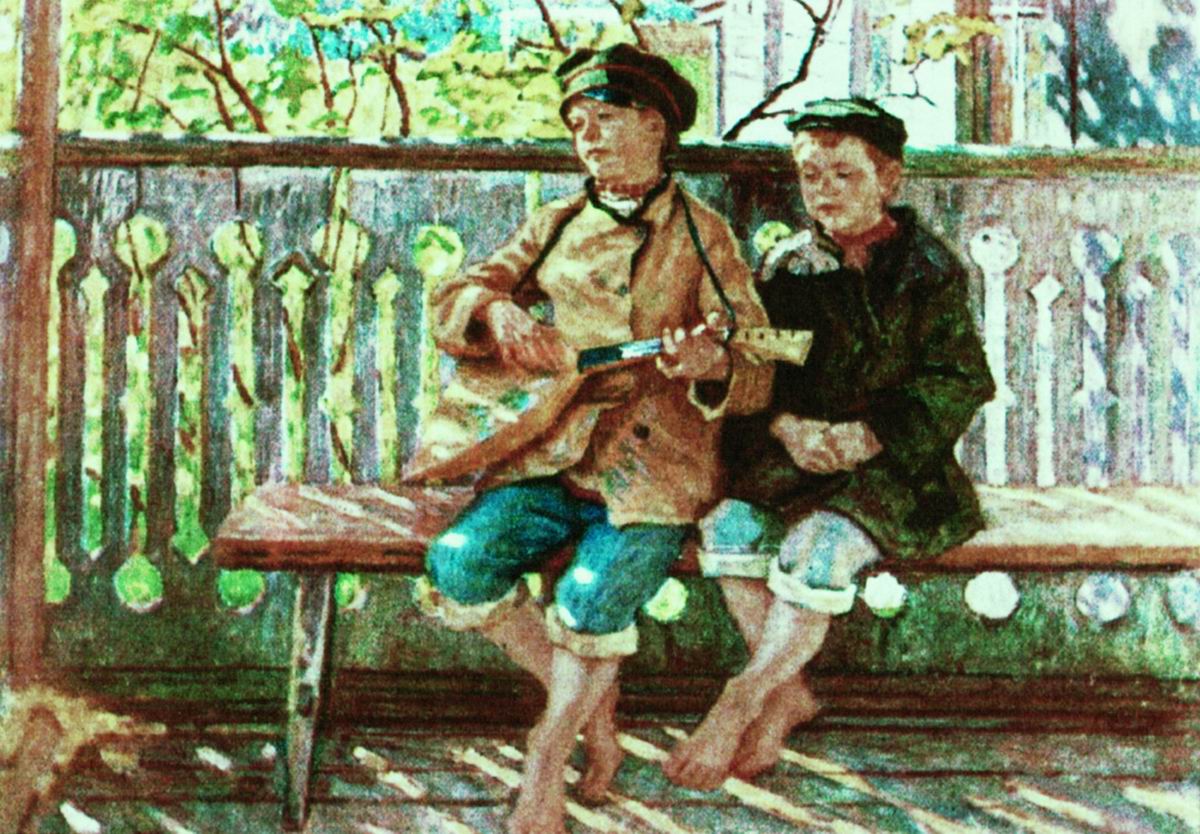 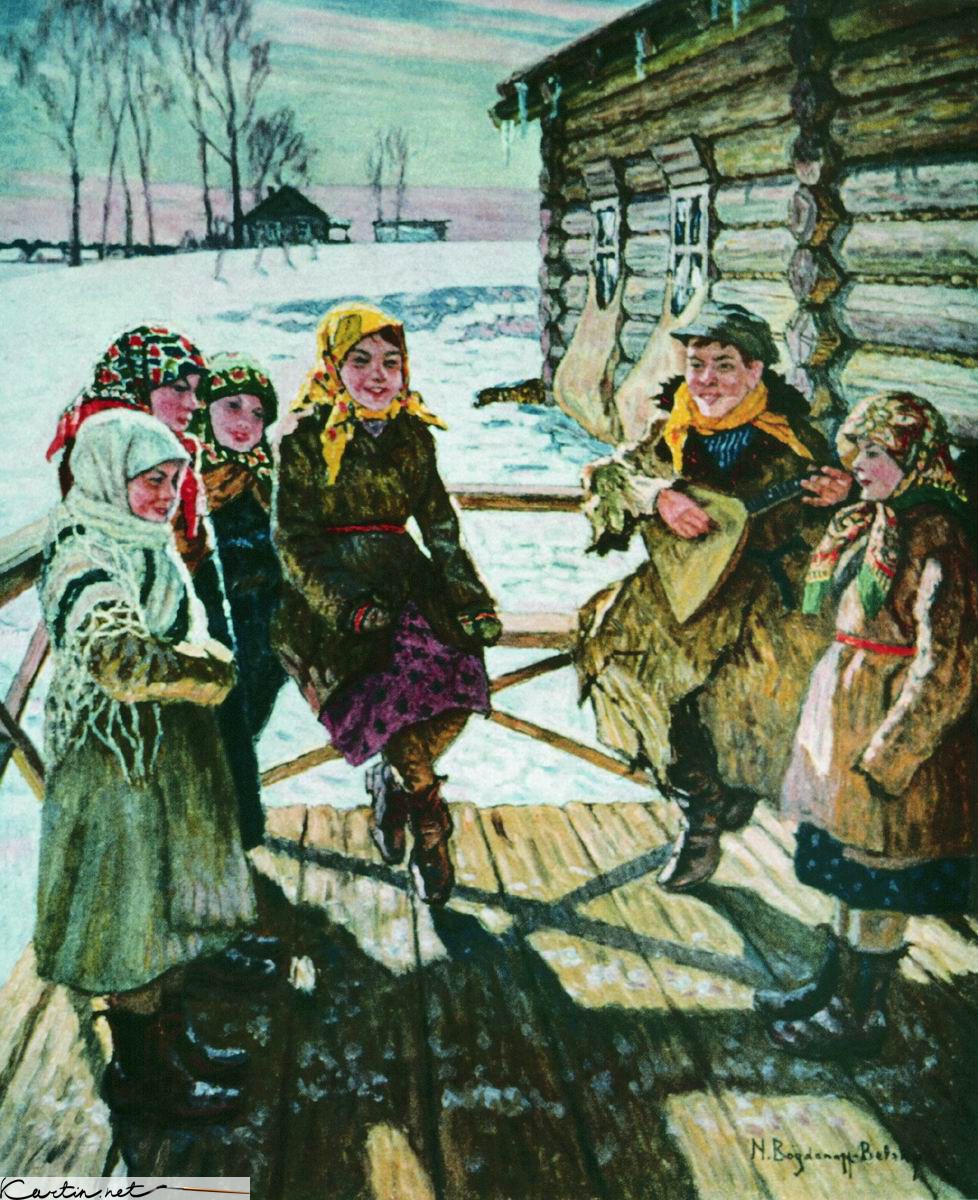 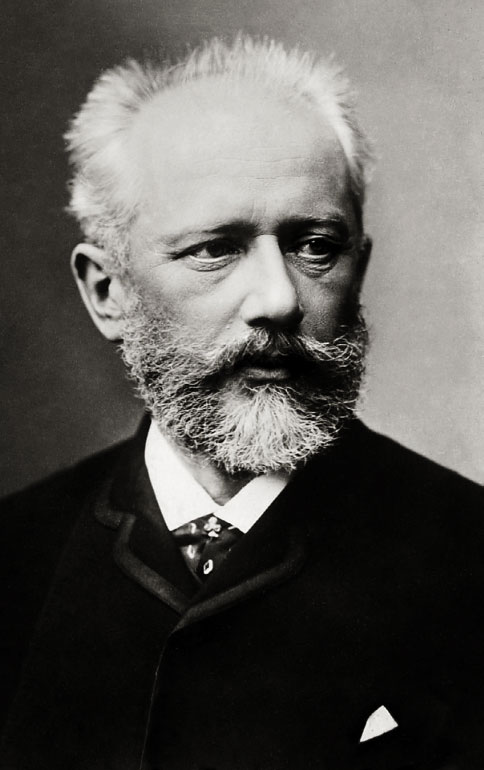 Пётр Ильич Чайковский
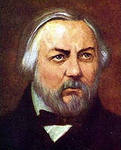 В наше время…
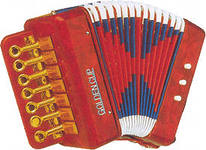 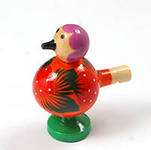 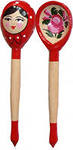 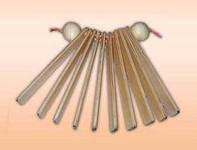 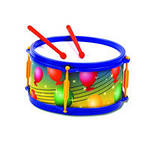 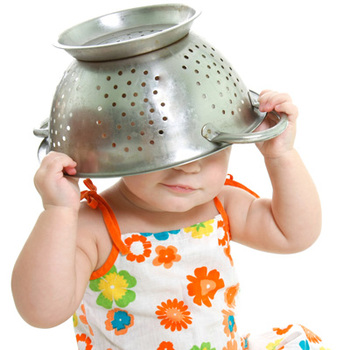 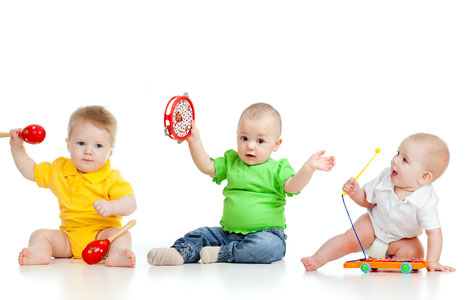 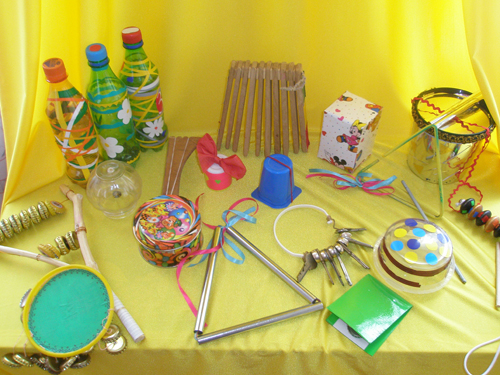 Барабаны, маракасы, погремушки, бубенчики, музыкальные коробочки, трещётки.
Дарите музыку друг другу, Дарите музыку друг другу,Чтоб каждый день и каждый час,Она жила в сердцах у вас!